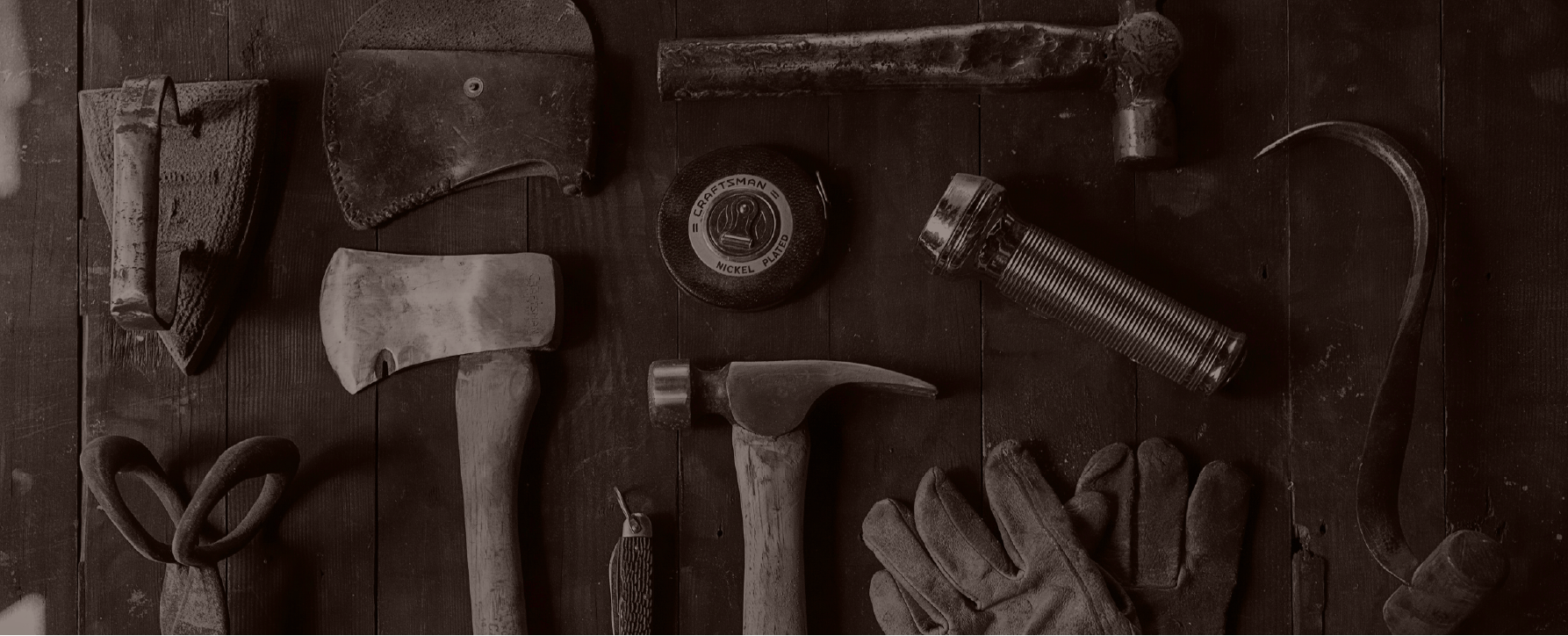 NEED SOMETHING FIXED?
GIVE HAFEZ THE
HANDYMAN A CALL!
Schedule an appointment today!
Hole in a wall
$125 - $175
Door repair
$125 - $200
Window repair
$125 - $200
Fence repair
$125 - $200
Stai repair
$150 - $300
Cabinet repair
$150 - $500
Appliance repair
$200 - $400
$200 - $400
Tile and grout repair
Deck repair
$200 - $500
Siding repair
$250 - $300
Drywall repair
$125 - $175
Leaking pipe
$275 - $800
Roof repair
$300 - $900
hello@gdoc.io
hello@gdoc.io
+012-345-6789